Figure 1. Examples of visual response properties for units obtained from the YA, ES and LS monkeys. Responses of one ...
Cereb Cortex, Volume 23, Issue 12, December 2013, Pages 2923–2931, https://doi.org/10.1093/cercor/bhs282
The content of this slide may be subject to copyright: please see the slide notes for details.
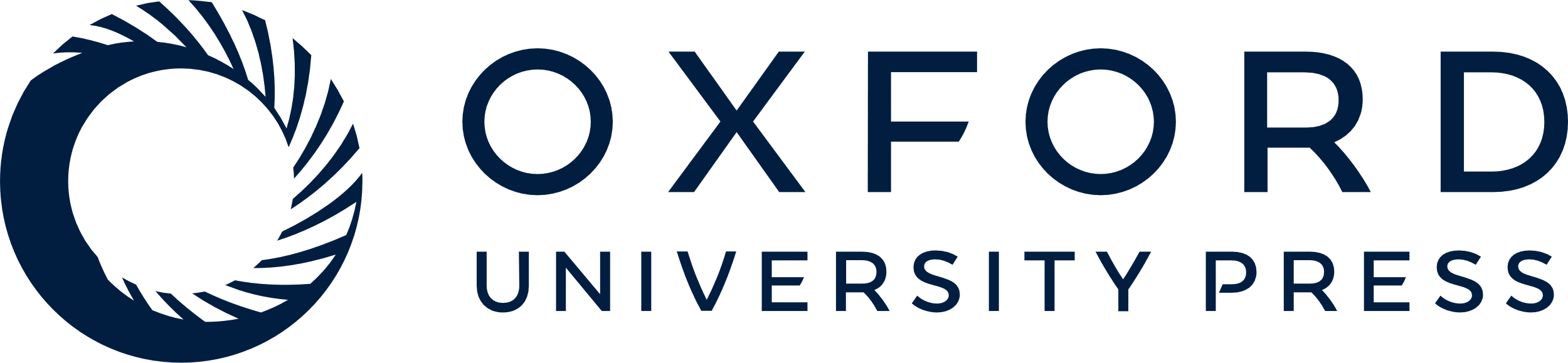 [Speaker Notes: Figure 1. Examples of visual response properties for units obtained from the YA, ES and LS monkeys. Responses of one young adult (A), two early senescent (B and C), and one late senescent (D) V1 cells to drifting bars of systematically varied orientation and direction are illustrated in the polar plots. The OB and DB values are shown.


Unless provided in the caption above, the following copyright applies to the content of this slide: © The Author 2012. Published by Oxford University Press. All rights reserved. For Permissions, please e-mail: journals.permissions@oup.com]